Les plantes printanières  du Québec                         Mars 2021
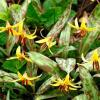 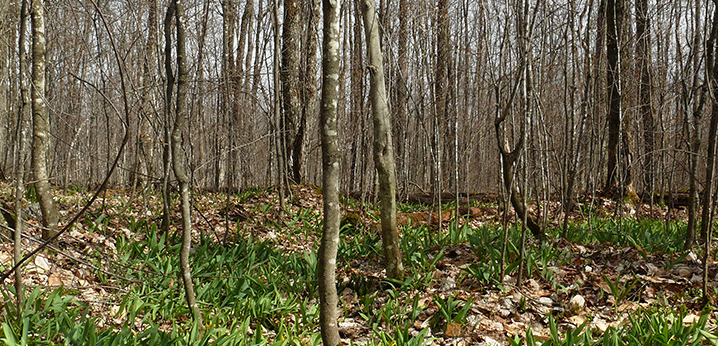 Le sous-bois printanier, avant l’apparition des feuilles des arbres.
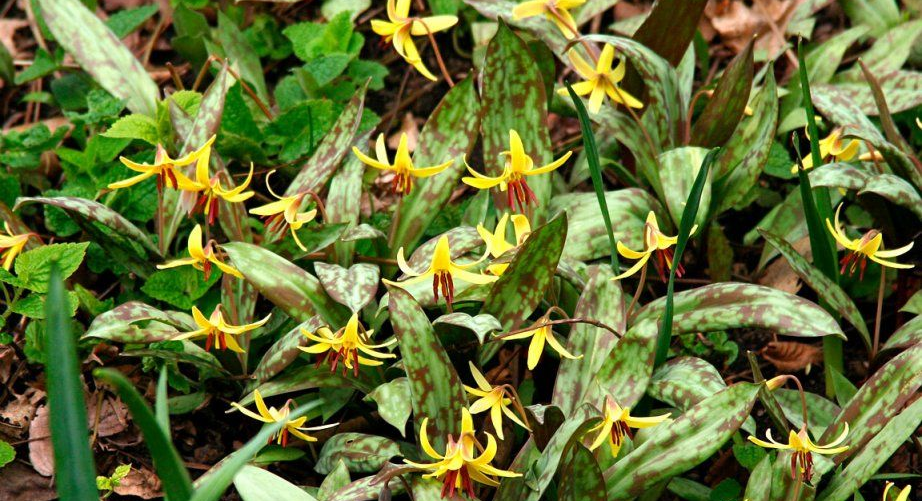 Érythrones d’Amérique dans le sous-bois.
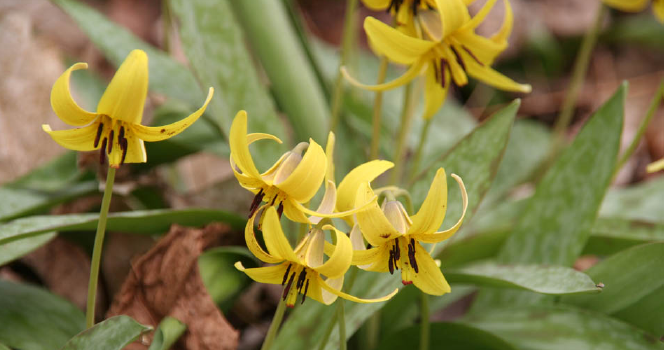 L’Érythrone d’Amérique, une jolie fleur jaune.
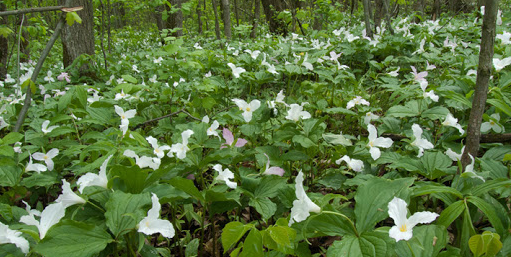 Trilles grandiflores dans le sous-bois.
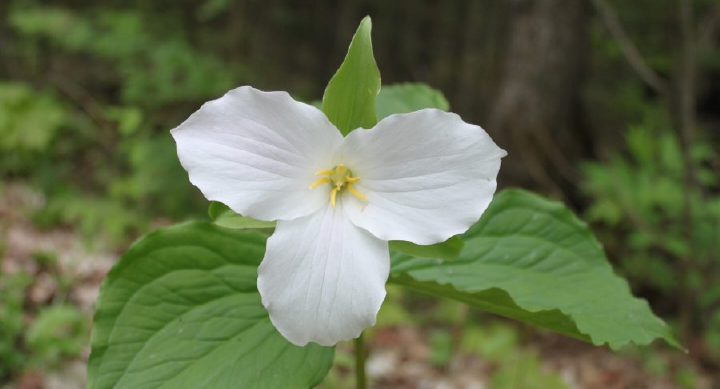 Le Trille grandiflore, une grande fleur blanche.
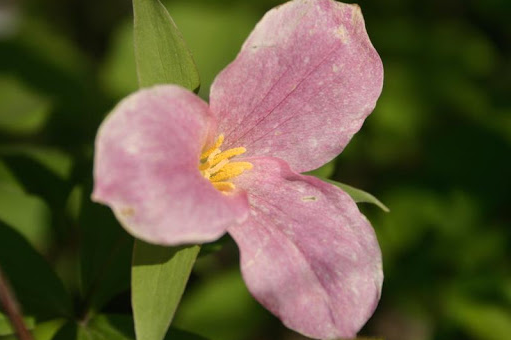 Le Trille grandiflore en fin de floraison devient rose.
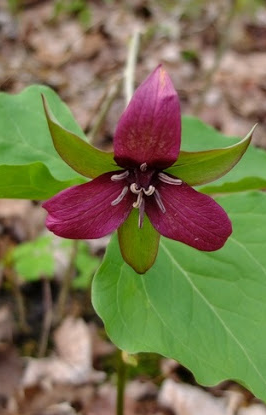 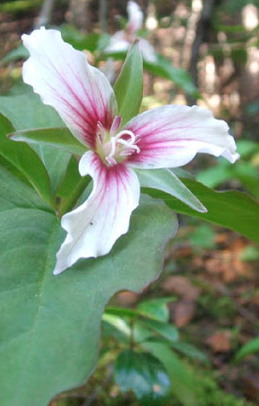 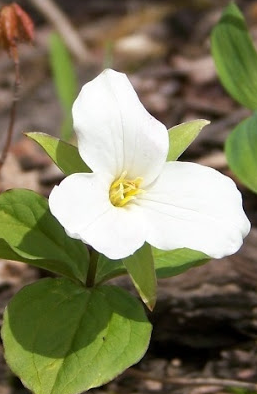 Trois variétés de Trilles : de gauche à droite, le Trille grandiflore, le Trille dressé et le Trille ondulé.
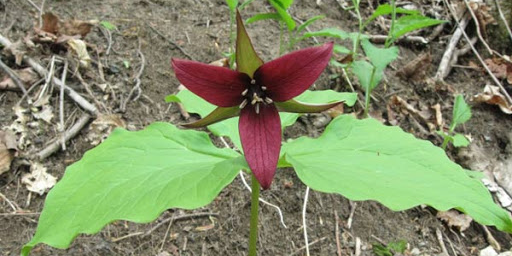 Le Trille dressé aune belle couleur rouge vin.
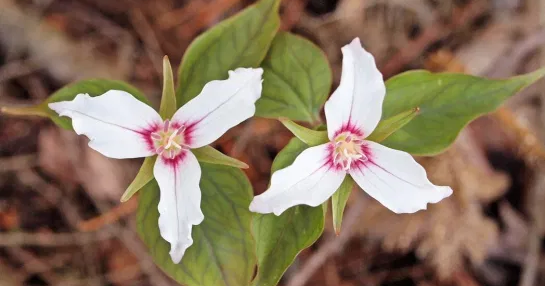 Le Trille ondulé, une petite fleur blanche avec une bande rouge.
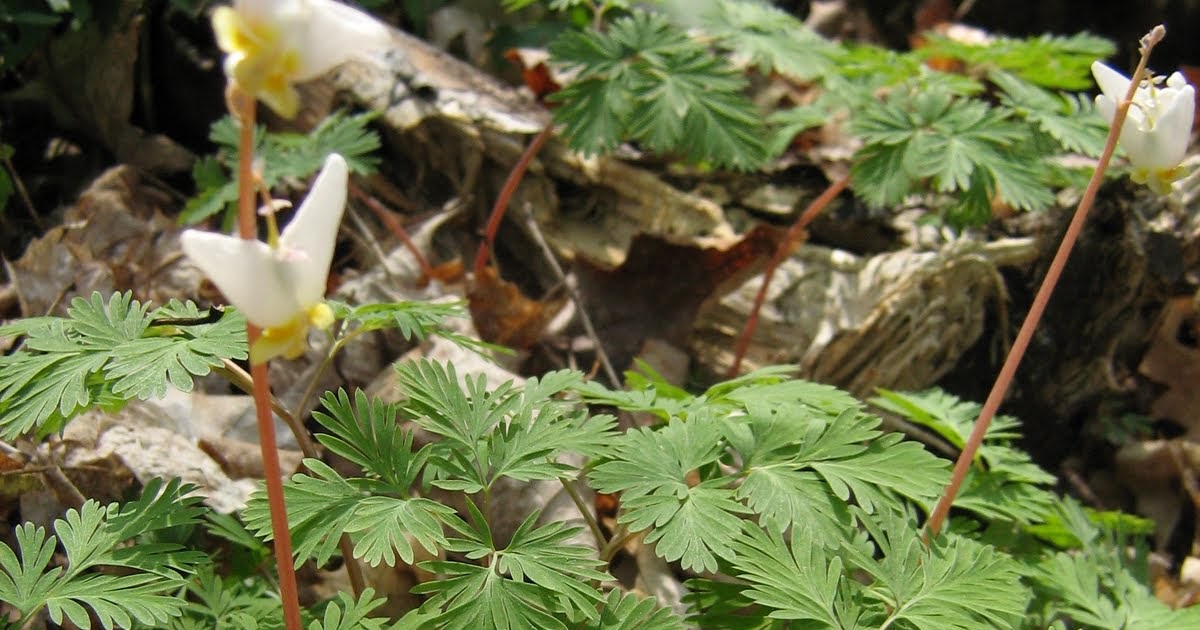 La Dicentre à culotte.
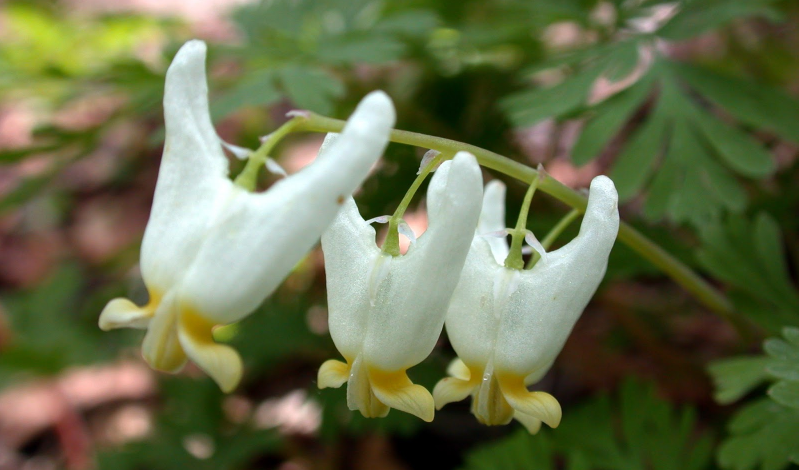 La Dicentre à culotte, nommée ainsi à cause de sa forme.
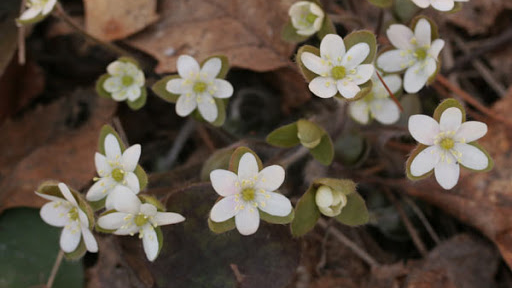 L’Hépatique d’Amérique.
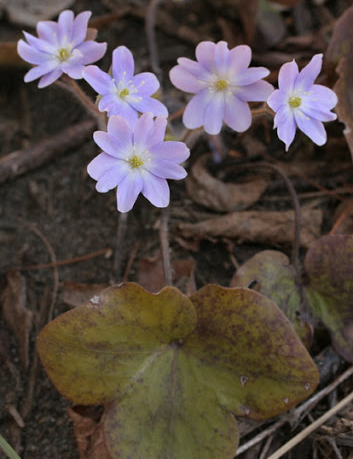 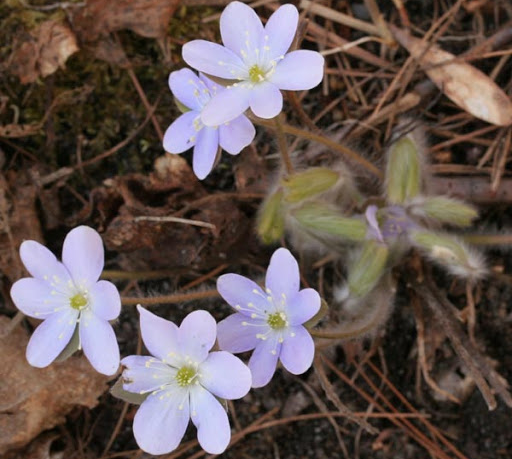 L’Hépatique d’Amérique.
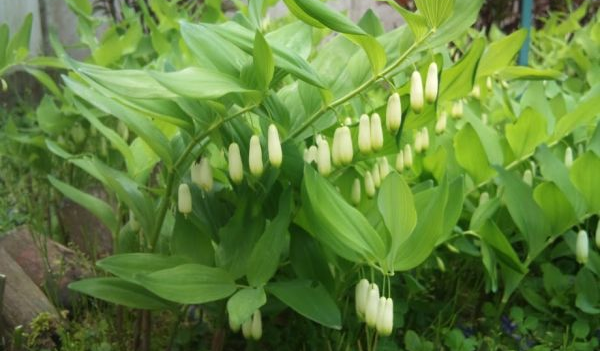 Le Sault de Salomon.
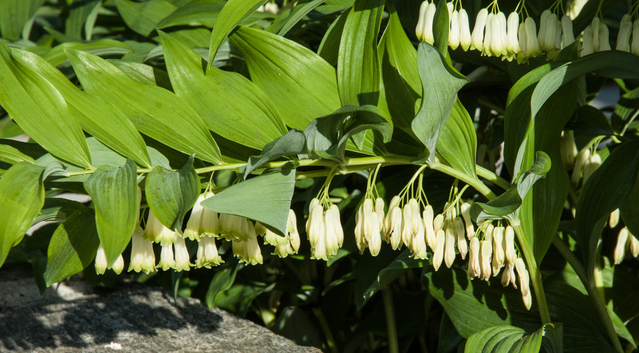 Le Sault de Salomon produit des grappes de fleurs.
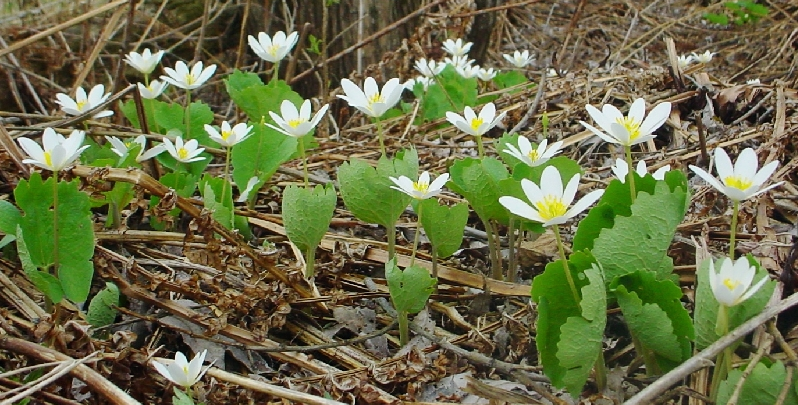 Une colonie de Sanguinaire du Canada.
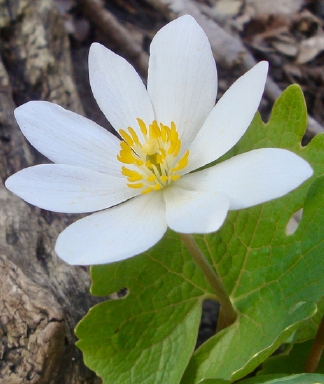 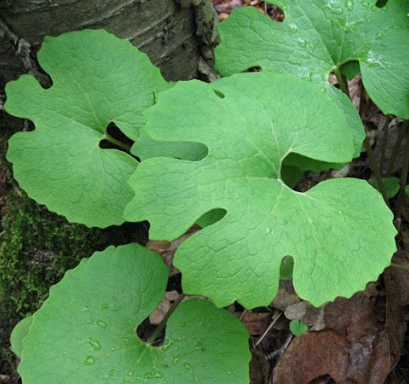 La Sanguinaire du Canada, feuillage et fleur.
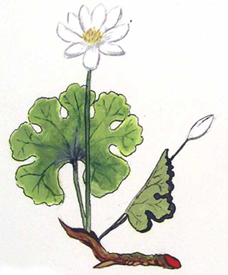 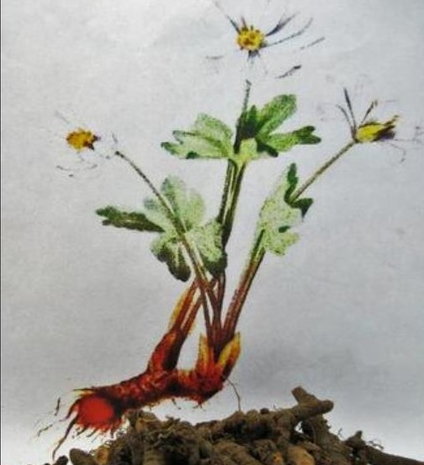 Le rizôme de la Sanguinaire du Canada a une sève rouge.
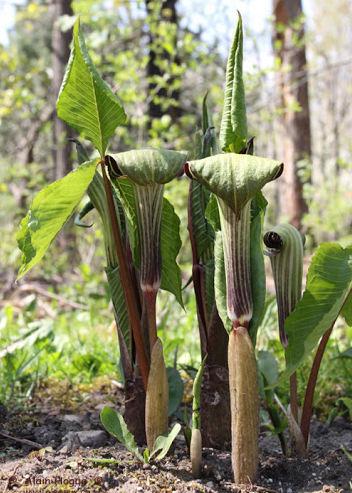 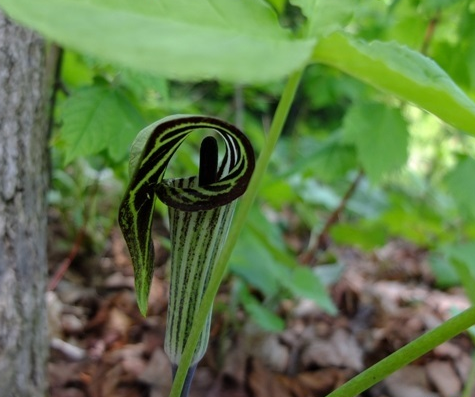 Le petit prêcheur se retrouve dans des sous-bois humides.
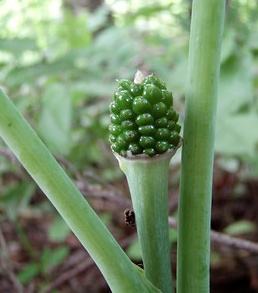 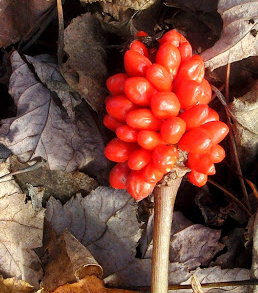 Le petit prêcheur avec ses fruits.
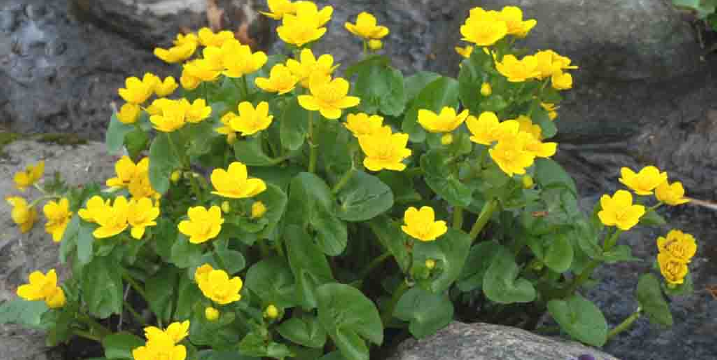 La populage des marais.
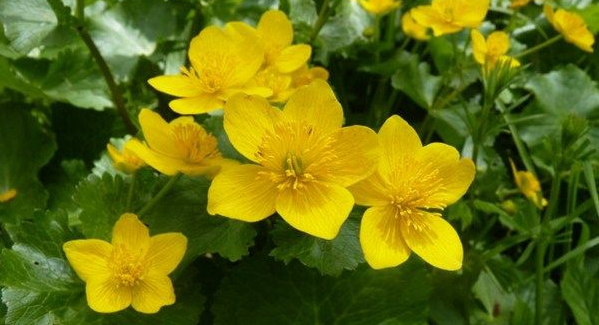 La populage des marais se retrouve près de petits cours d’eau.
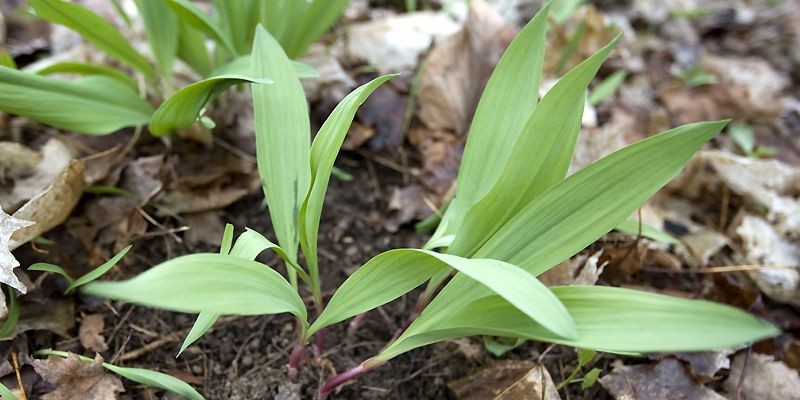 L’Ail des bois.
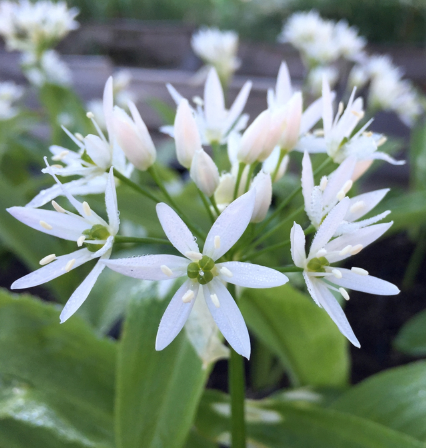 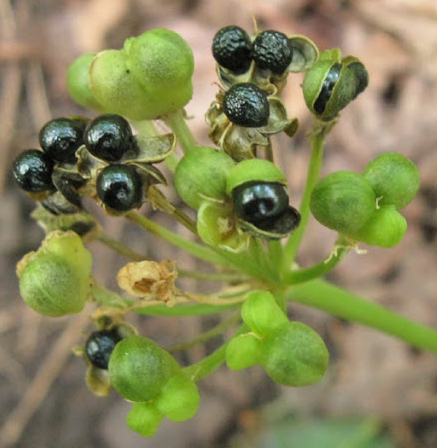 L’Ail des bois en fleur et avec des fruits.
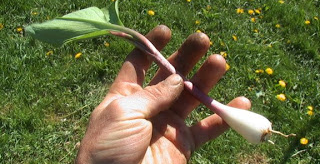 L’Ail des bois avec sa racine (partie qui se mange).
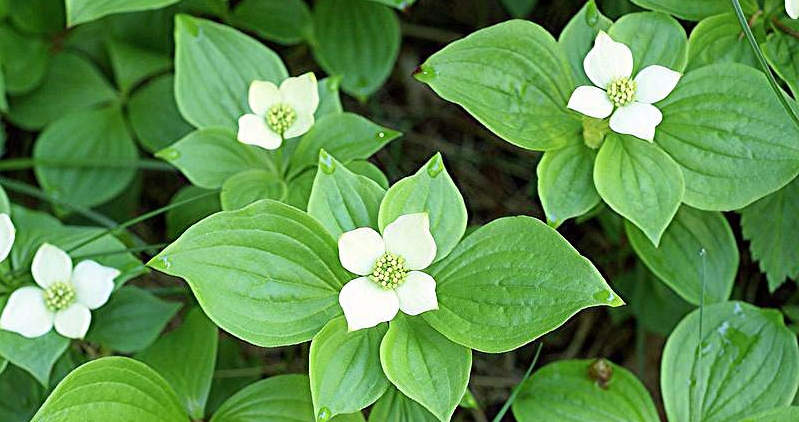 Le Cornouiller du Canada.
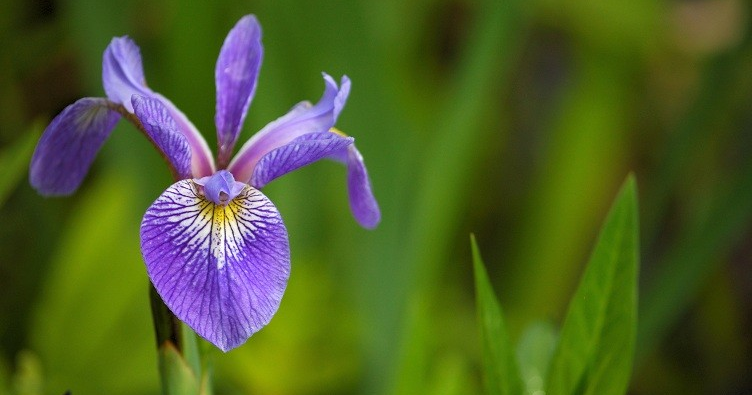 L’Iris versicolore, fleur emblématique du Québec.
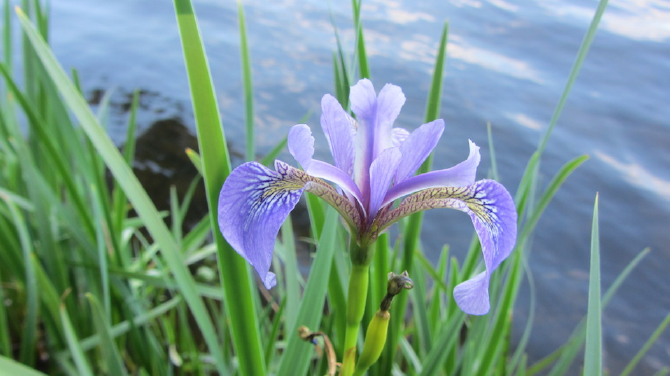 L’Iris versicolore se retrouve généralement près de l’eau.
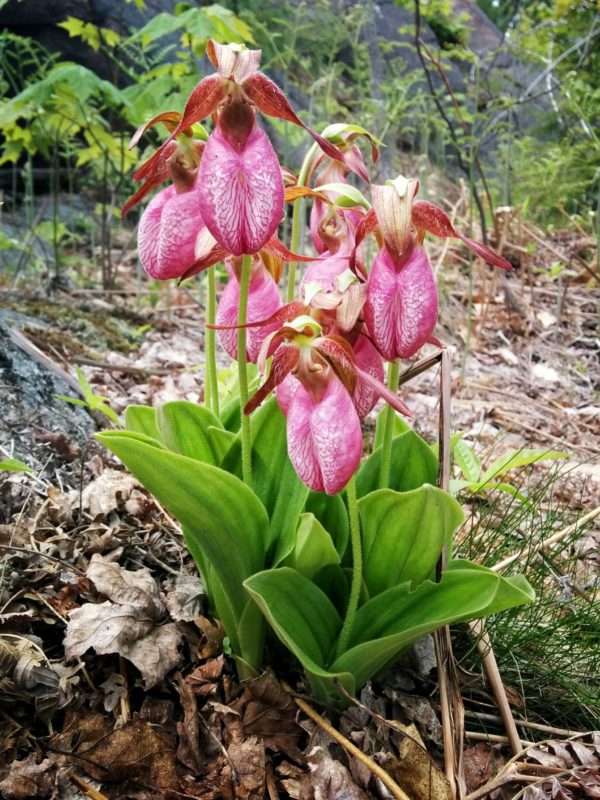 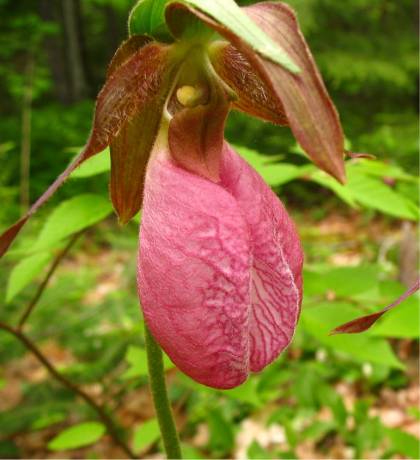 Le Cypripède royal.
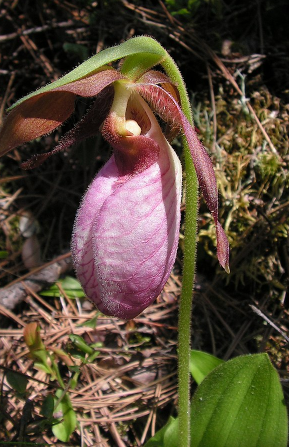 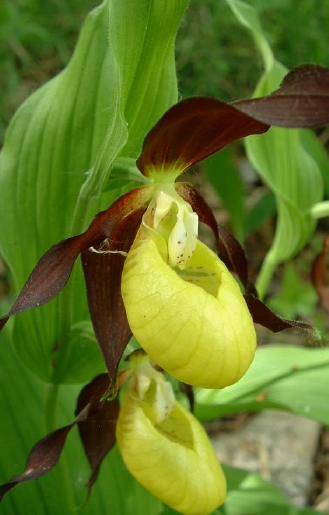 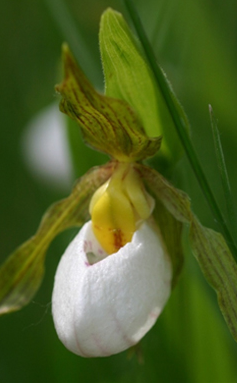 Trois variétés de Sabots de la Vierge.
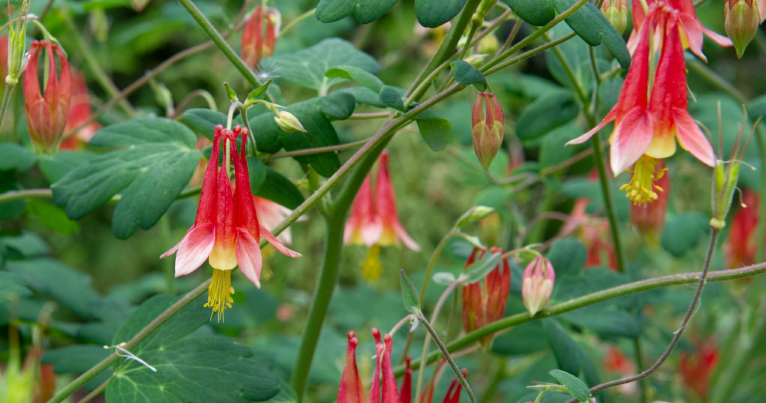 L’Ancolie.
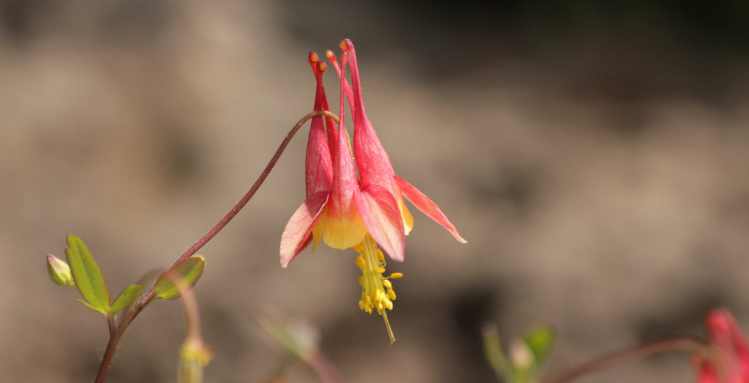 L’Ancolie.